I S E G
E s p a ñ o l  A2Finanzas
Armando Aguilar de León
aleon@iseg.ulisboa.pt
Lisboa, 2023.
ESPAÑOL A2. Finanzas

Formación de 52 horas.
Sesiones de dos horas los días miércoles y viernes.
	Turma 31: miércoles de 10h a 12h / viernes de 08h a 10h. Sala F1 004.
	Turma 32: miércoles de 08 a 10h / viernes de 10h a 12h. Sala F1 002.
Inicio: 15 de febrero de 2023.
Final: 19 de mayo de 2023. 
Días feriados: 5 y 7 de abril (Semana Santa).
Ver programa:
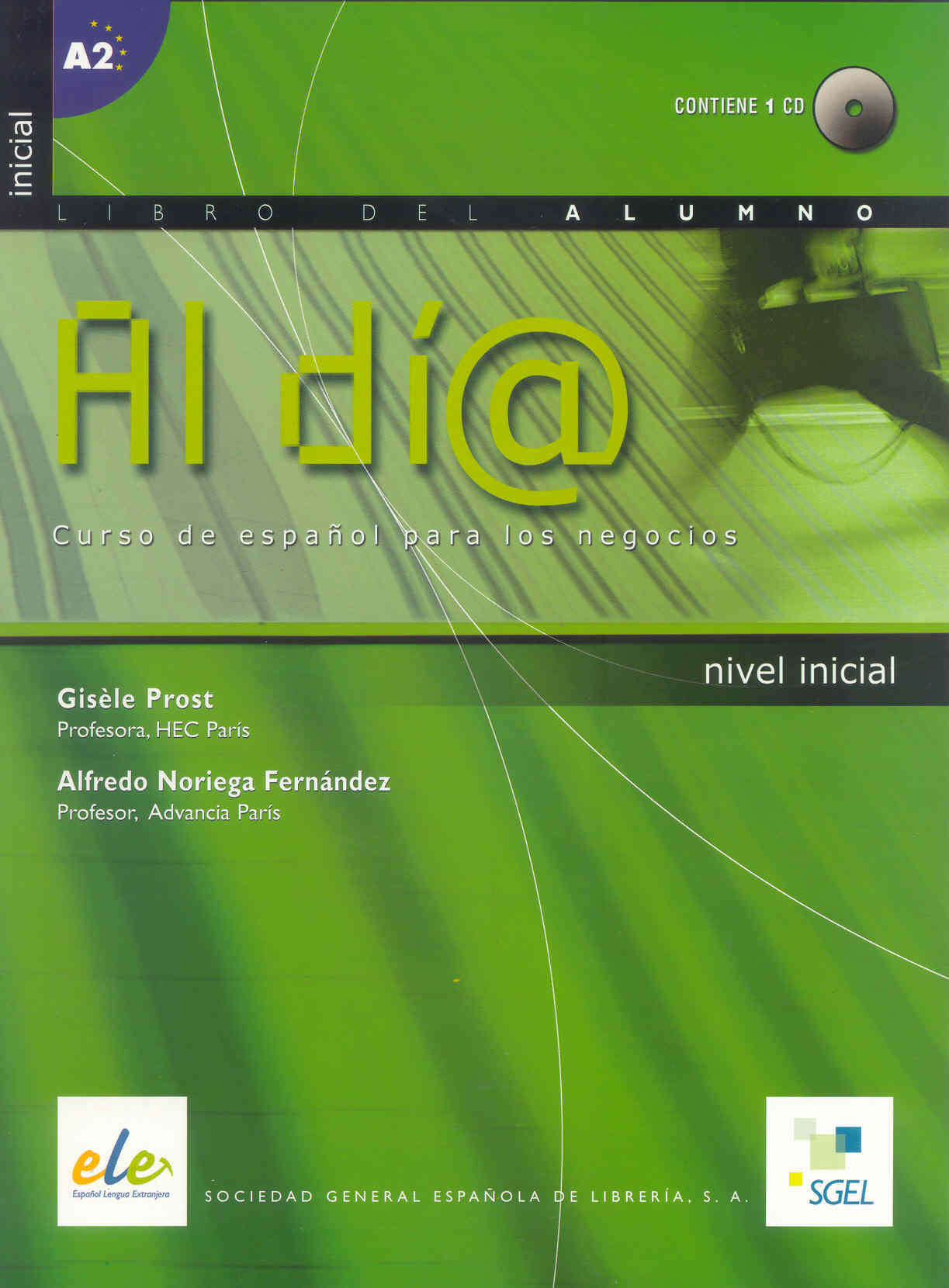 Manual
Prost, Gisèle y Alfredo Noriega. Al día. Inicial.  España, SGEL. 
(Unidades: 0-5 y 8).
Evaluación
Pruebas: 70% (media de las pruebas realizadas durante el semestre). 
	Prueba oral: Presentación de un tema del curso.  17,5%
	Prueba escrita: Presentación escrita del tema oral. 17,5%
	Prueba de comprensión oral y escrita. 17,5%
	Prueba de conocimientos lingüísticos. 17,5%

Evaluación continua: 30% (media de trabajo cotidiano) 
	Participación activa en clase. 15%
	Trabajos diversos. 15%
Calendario de pruebas
Pruebas: 70% (media de las pruebas realizadas durante el semestre):

                19 de abril. Entrega del trabajo escrito: “Empresa del mundo hispánico y 		                        estrategias publicitarias”. 17,5%
                                      Avisar el tema para evitar repeticiones: 22 de marzo.
                26 (y 28) de abril. Presentación oral del trabajo escrito. 17,5%   
                12 de mayo. Prueba de comprensión oral y escrita. 17,5%   
                14 de junio. Prueba de conocimientos lingüísticos. 17,5%
Expresión escrita con base en las siguientes preguntas: 

1. ¿Cómo te llamas?
2. ¿De dónde eres?
4. ¿Te gusta el español? ¿Por qué?
5. ¿Para qué te va a servir el español en tu profesión?
6. ¿Cuál es tu palabra preferida en español?
7. ¿Qué se te dificulta del español?
8. ¿Qué se te facilita del español?
9. ¿Qué crees que podrías hacer para mejorar tu desempeño en español?
b. Interacción:
        Entrevistar compañeros usando el cuestionario anterior.
c. Expresión oral.
       Presentar compañero al grupo. Encadenar presentaciones.